Private Money Facilitator
(or Syndicator)
Fees and Responsibilities
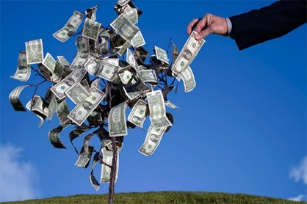 Syndicator Responsibilities
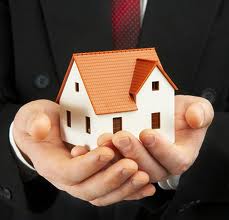 Finding Properties
Analyzing Deals
Supervising Construction (if needed)
Selling or Securing Long Term Financing
Managing the Syndication Groups
Syndicator Compensation
Consulting/Acquisition Fees
	1% to 5% or/and flat fee
Brokerage Fees (if licensed)
Asset Management Fees
     3% of Gross Revenues or Asset Cost
Maintenance & Construction Fees
Percentage of Profit on Sale or Disposition
8% to 12% goes to Investor
10% to 50% of Equity goes to Syndicator
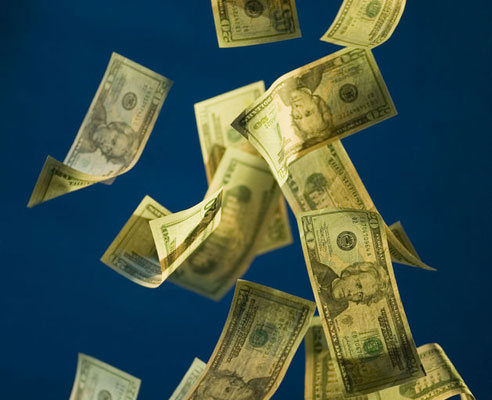 Example – Short Term Investment
Property bought on Courthouse Steps – hold time 6 months
Purchase Price			$100,000
Rehab Cost			$  30,000
Final Selling Price			$175,000

Acquisition 			$1,000  + 2% or $2,000
Asset Management Fees	3% of asset cost or $3,900
Construction Co. Fee		$5,000
Brokerage Fee (if licensed)	3% of sale price or $5,250
Equity Participation Fee
Investor receives		10% or $13,000
Syndicator receives		28% of Equity
Breakdown – Short Term Investment
Final Selling Price		$175,000

Less:
	Purchase + Rehab		$130,000
 	Interest to Investor @10%$13,000 a year
	Brokerage Fees		$10,500      (6% of SP)
	Asset Mngt. Fee		$3,900
	Acquisition Fee		$3,000
	Miscell (Ins., Title, etc.)	$2,000
	NET to Syndicator	$12,600 or 28% of Equity
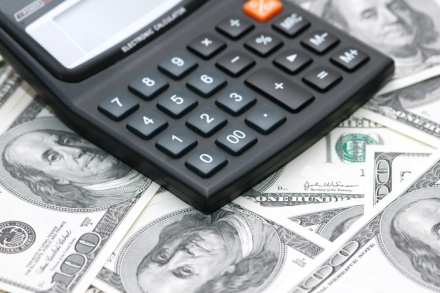 Example – Long Term Investment
Purchase Price			$100,000
Rehab Cost			$  30,000
Final Selling Price			$175,000

Acquisition 			$1,000 + 2% or $2,000
Asset Management Fees		3% of asset cost or $3,900
Property Management Fee	10% of Collected Rents 							$150 Leasing Fees for Vacancy
	Remainder goes to Lender after Expenses Monthly or Quarterly
Construction Co. Fee		$5,000
Brokerage Fee (if licensed)		3% of sale price or $5,250
Equity Participation Fee
Investor and Syndicator split the end proceeds from sale 50/50